46th Annual Veterinary Orthopedic Society Annual Conference.
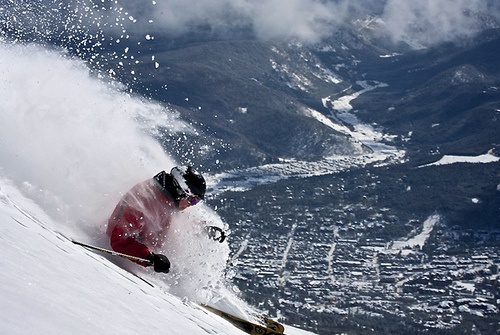 February 9 – 16, 2019
Breckenridge, CO